REDUCE-AMI:  Beta-blockers after Myocardial Infarction and Preserved Ejection Fraction
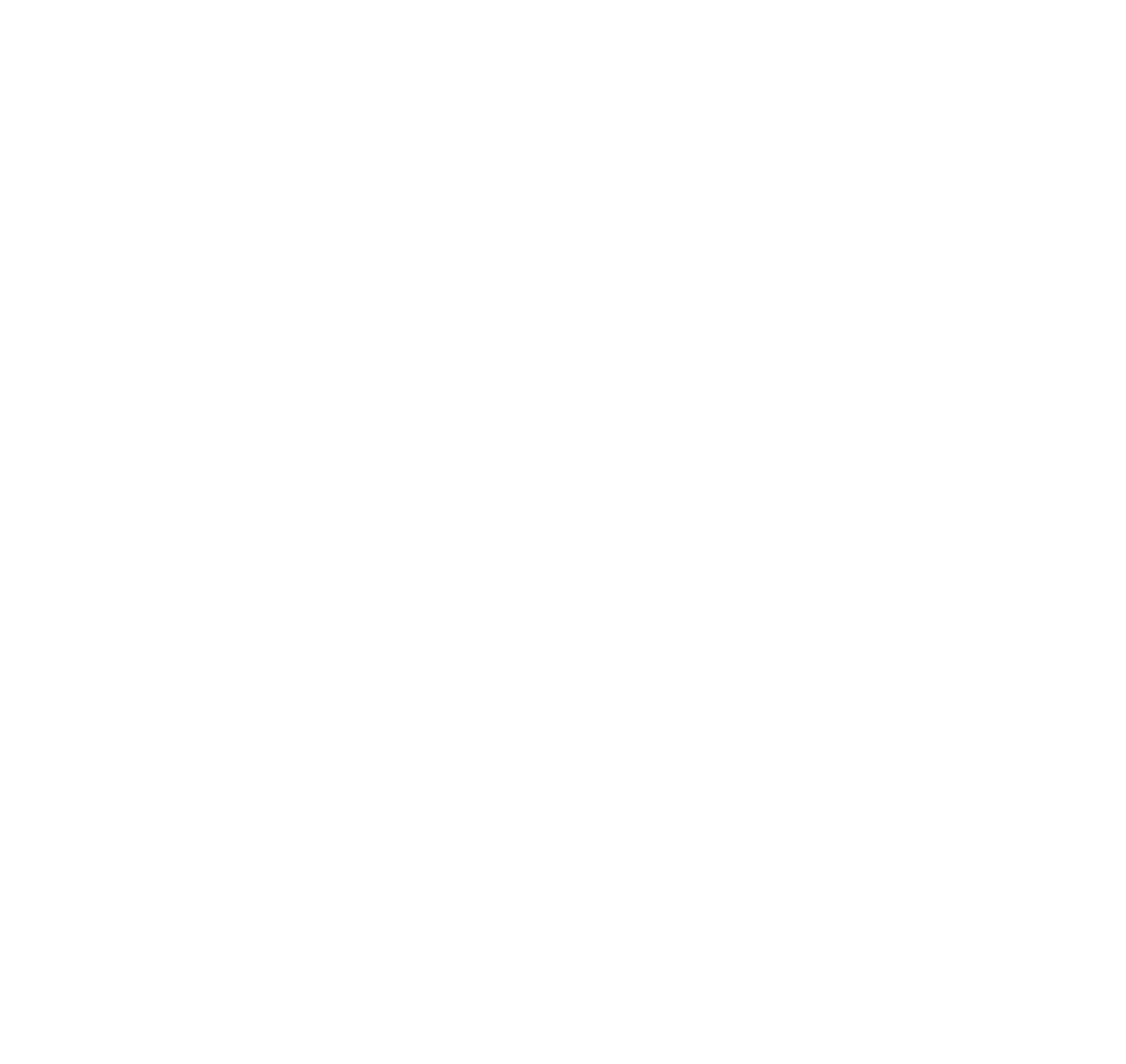 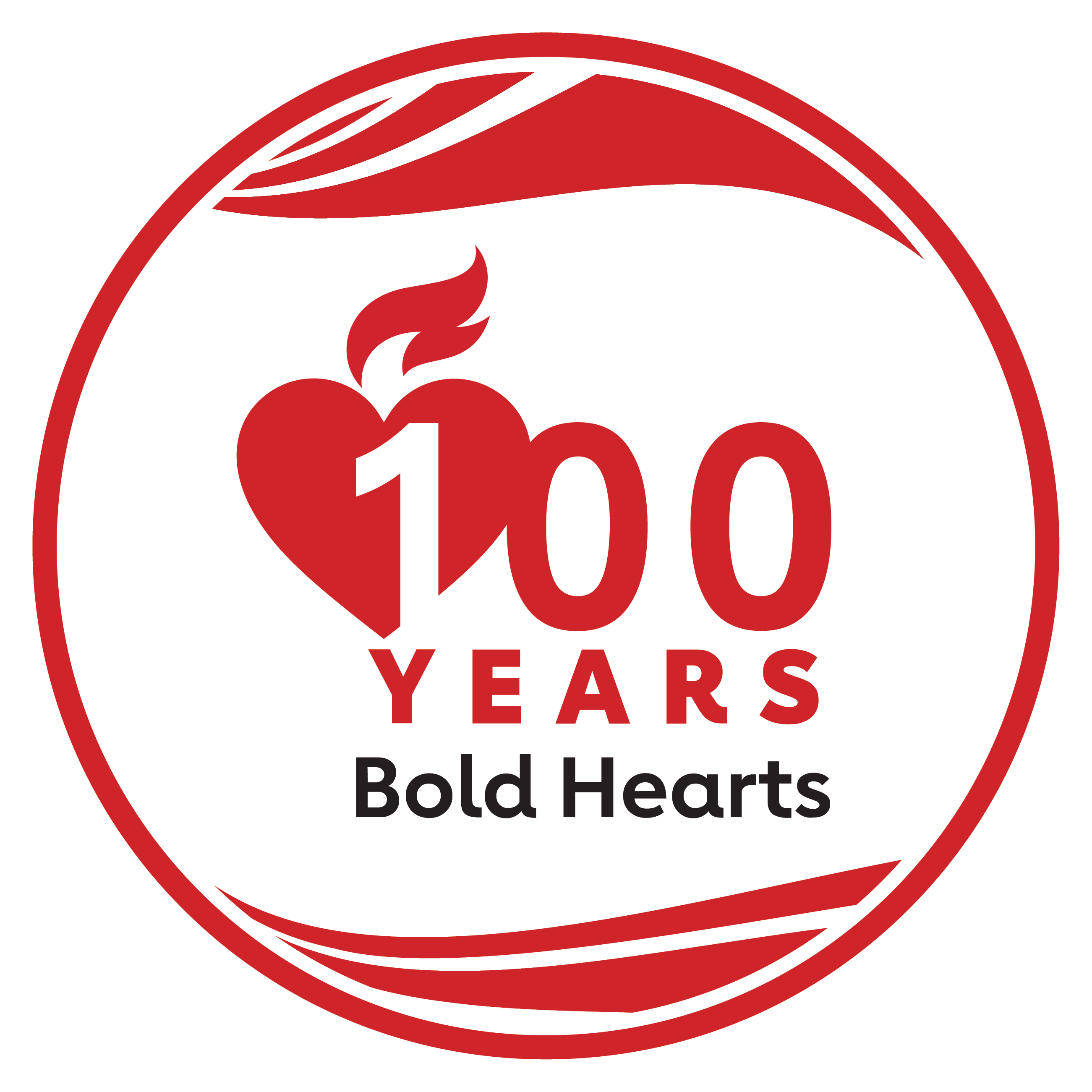 Professional Heart Daily@AHAScience
Presented by: Troels Yndigegn, MD.  Karolinska Institute, Stockholm, Sweden, Lund University, Lund, Sweden. ACC 2024.  
© 2024, American Heart Association.  All rights reserved.  Results reflect the data available at the time of presentation.